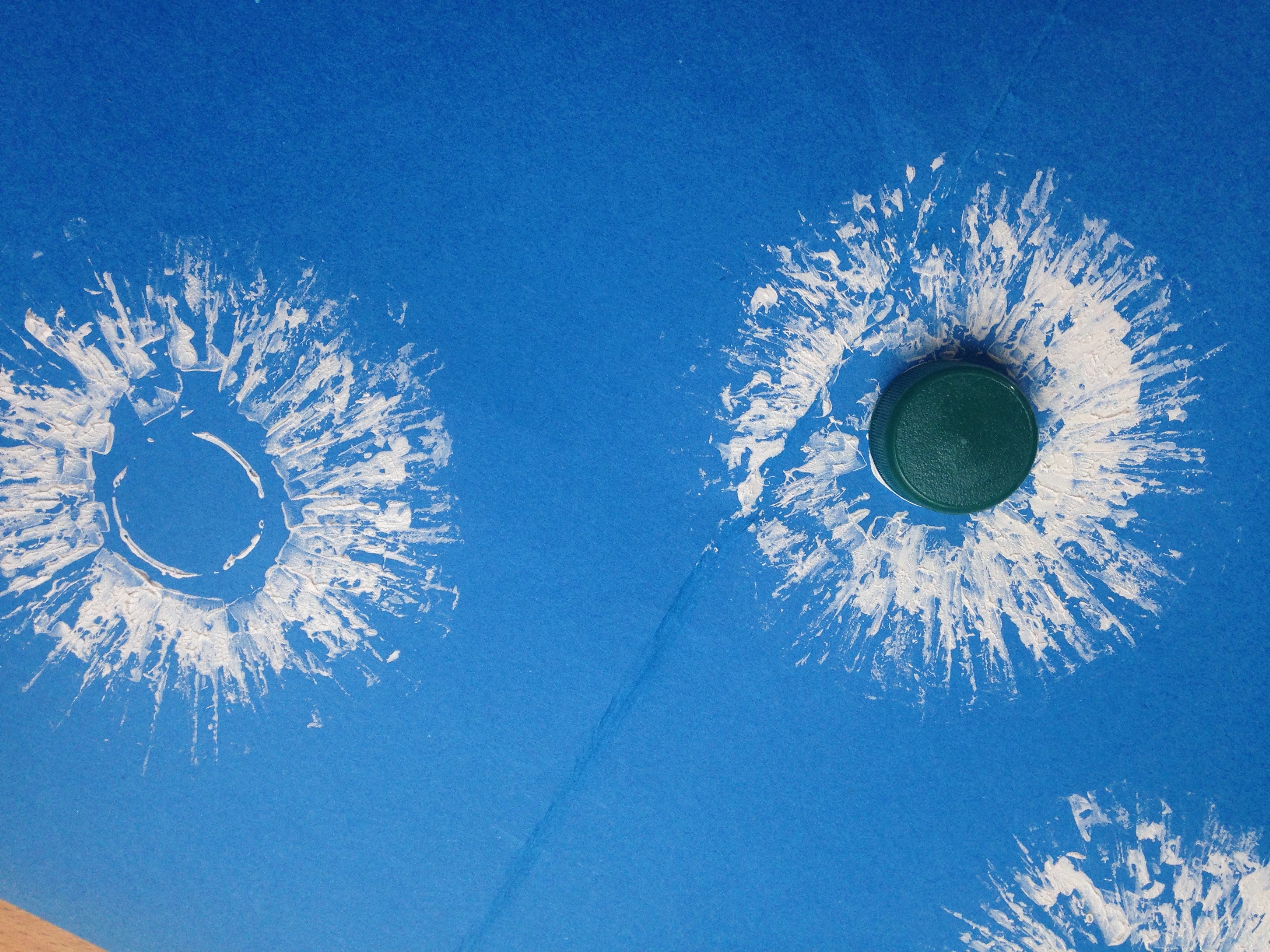 Fleurs de pissenlit 
suite
Etape 4:poser le couvercle de la bouteille sur la peinture puis appliquer au milieu de la fleur

Etape 5:prendre le pinceau et faire la tige

Etape 6:prendre le coton tige et faire des points autour de la fleur et autour du milieu
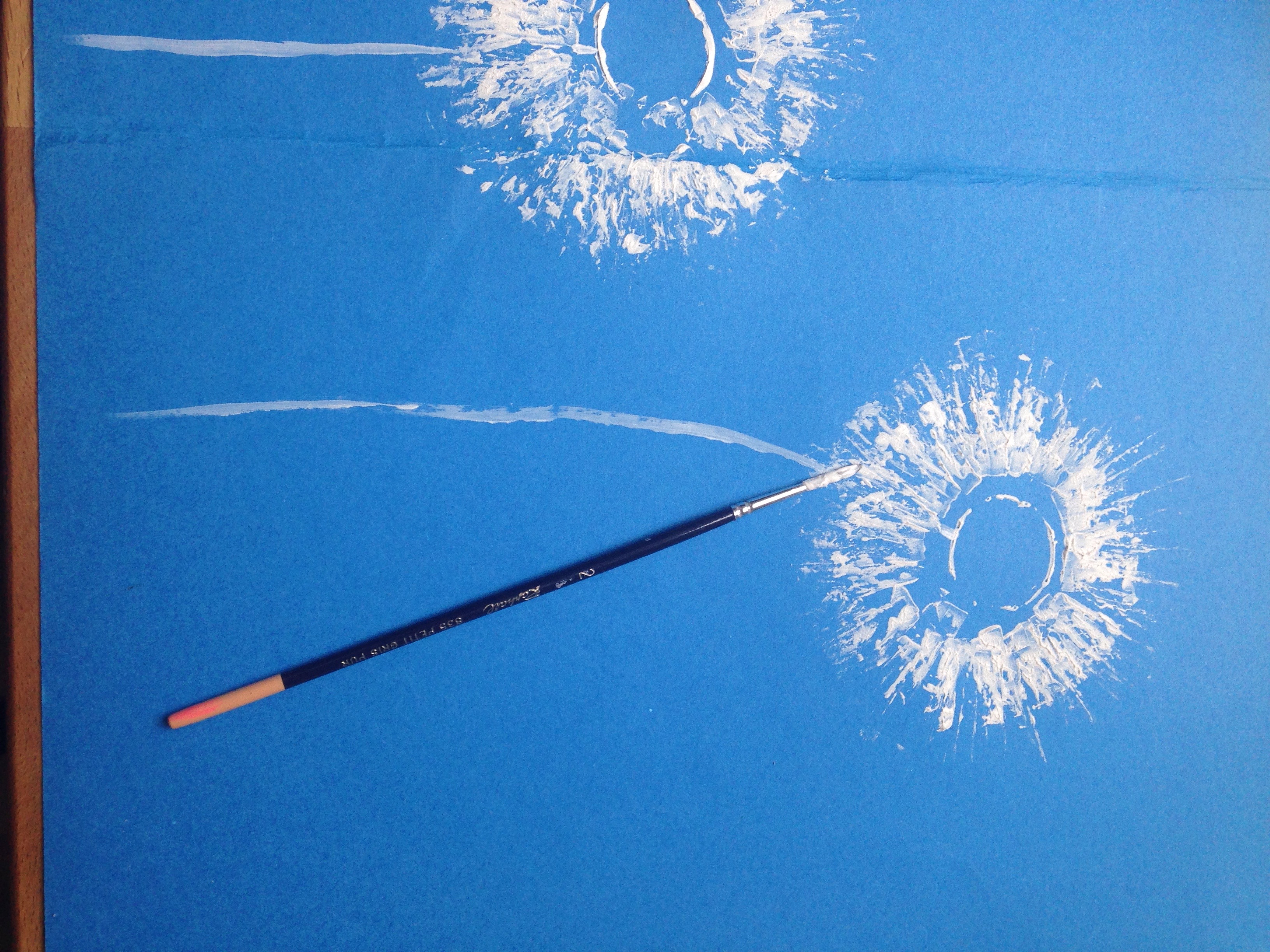 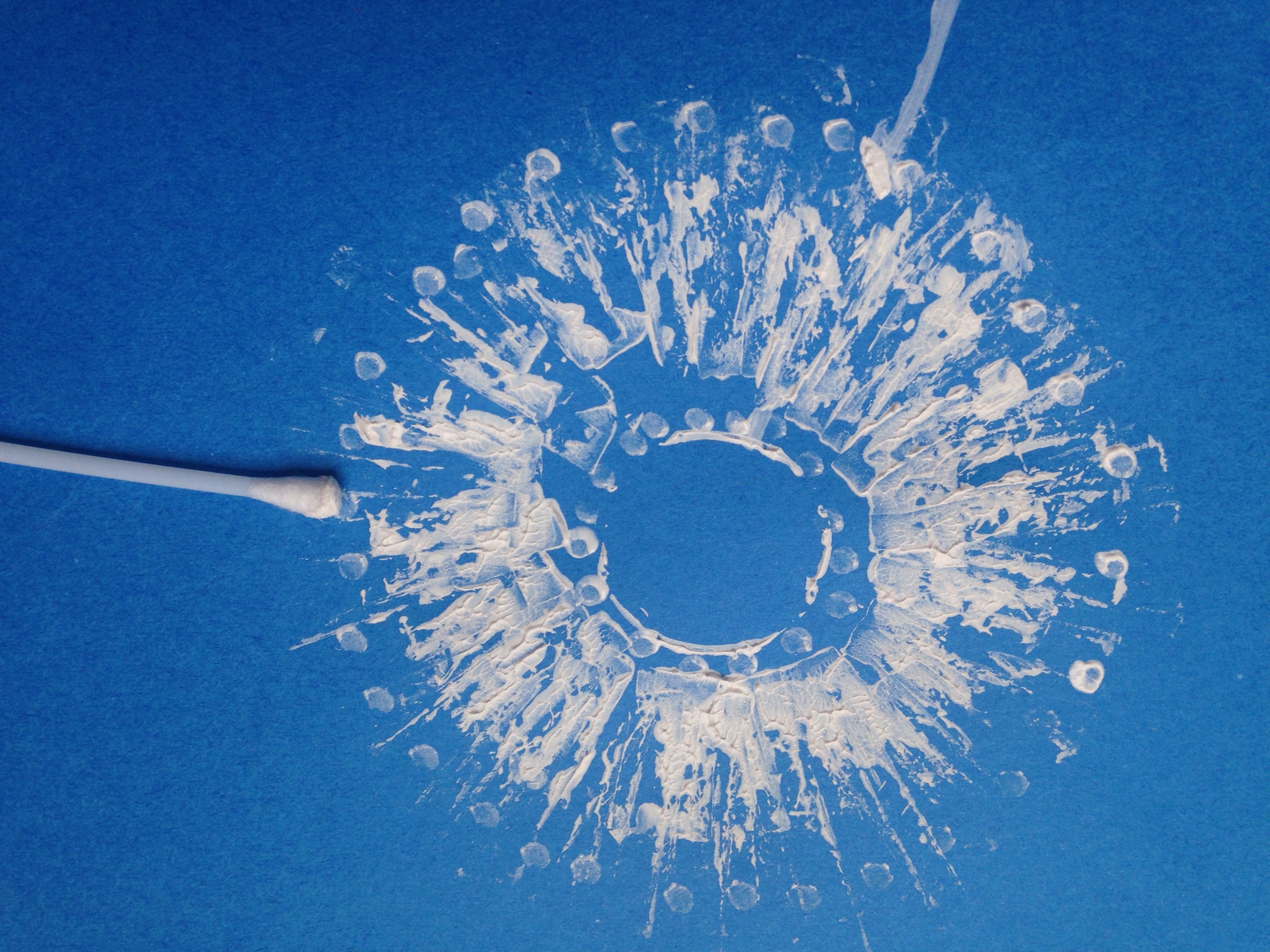 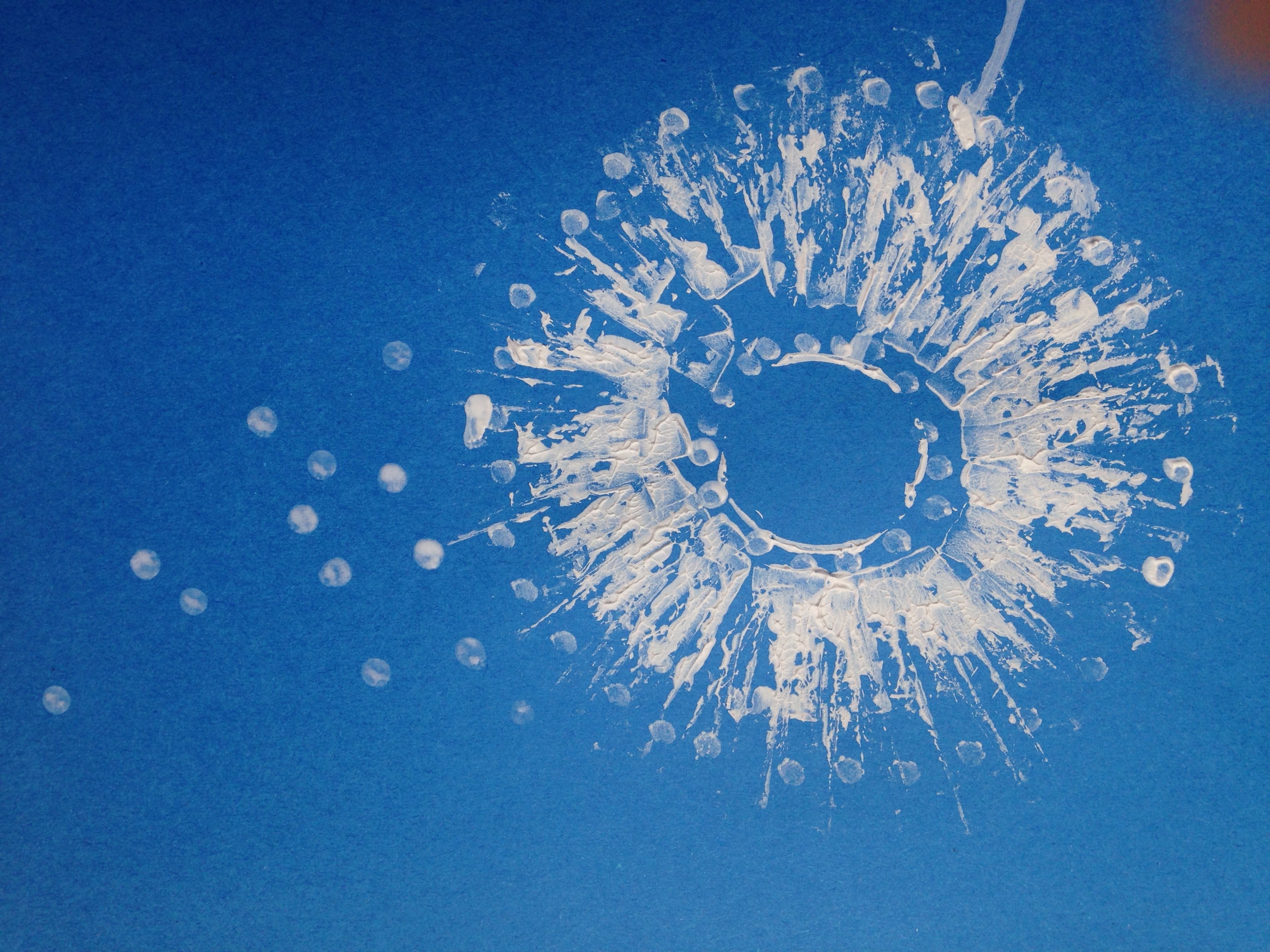 Etape 7:tu peux ajouter quelques points sur un côté de la fleur

Etape 8:prendre un coton que tu appliques sur la peinture puis applique doucement sur la fleur et sur les points
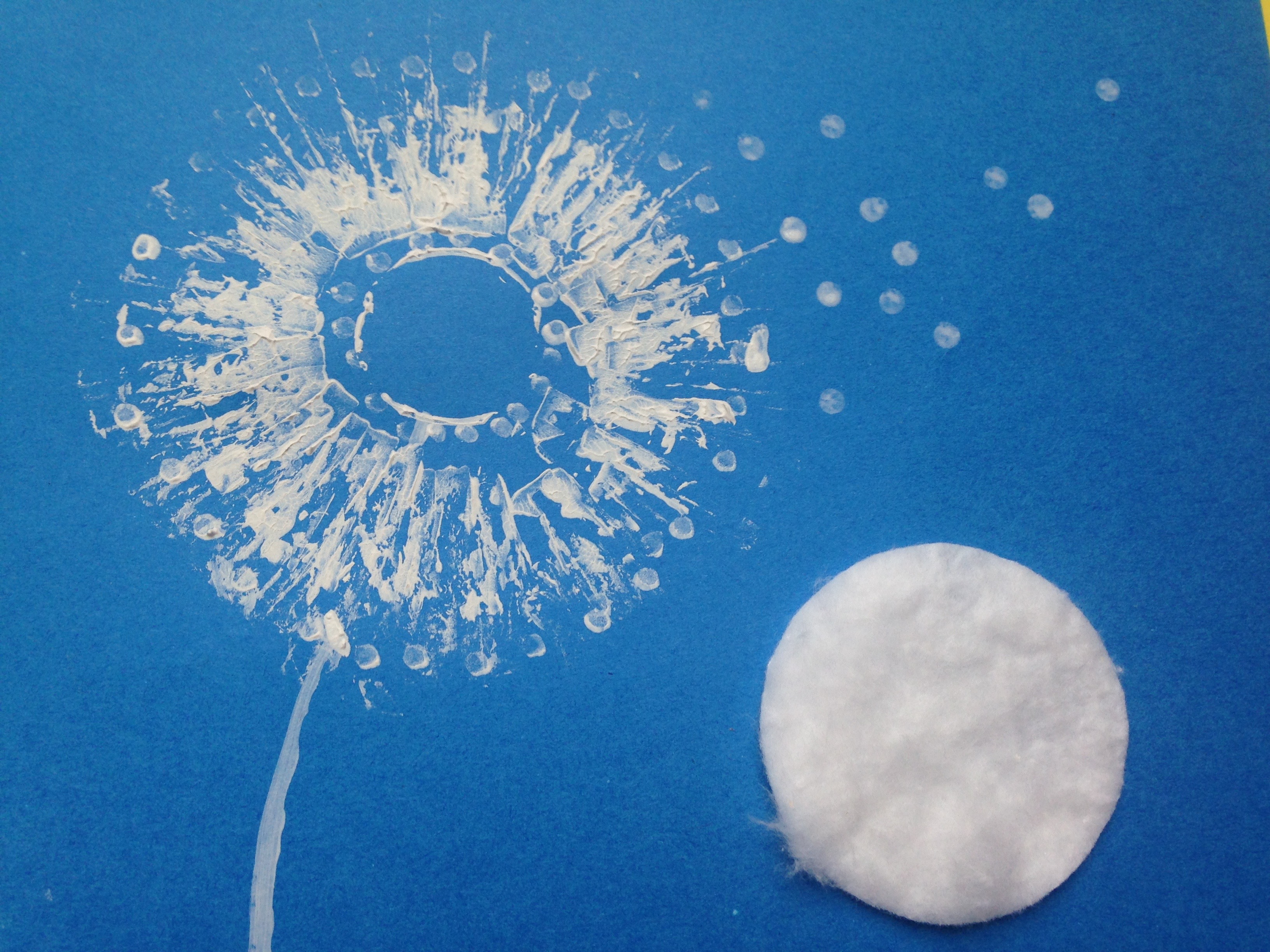 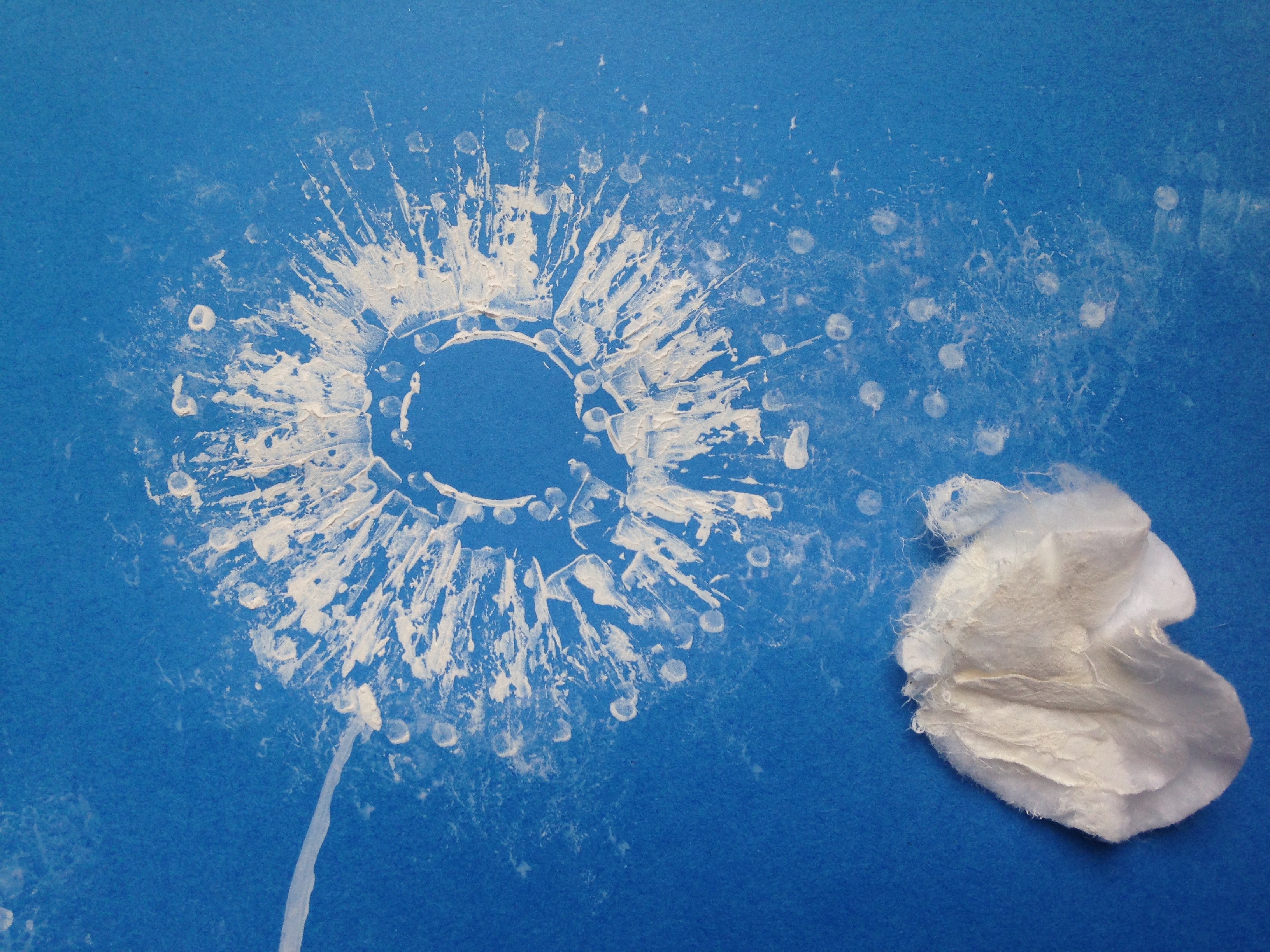 Etape 9:avec le pinceau dessine des traits au milieu de la fleur
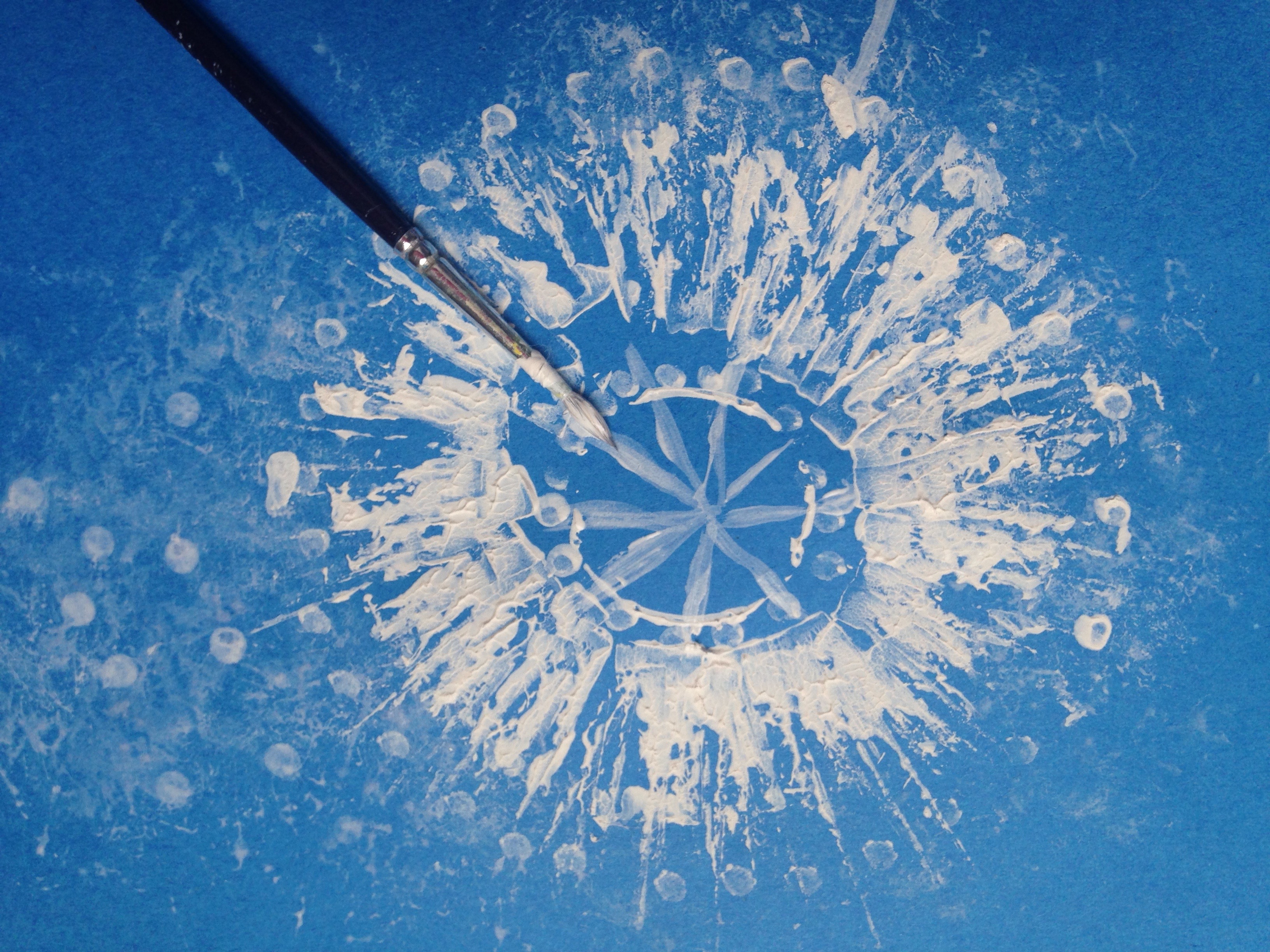 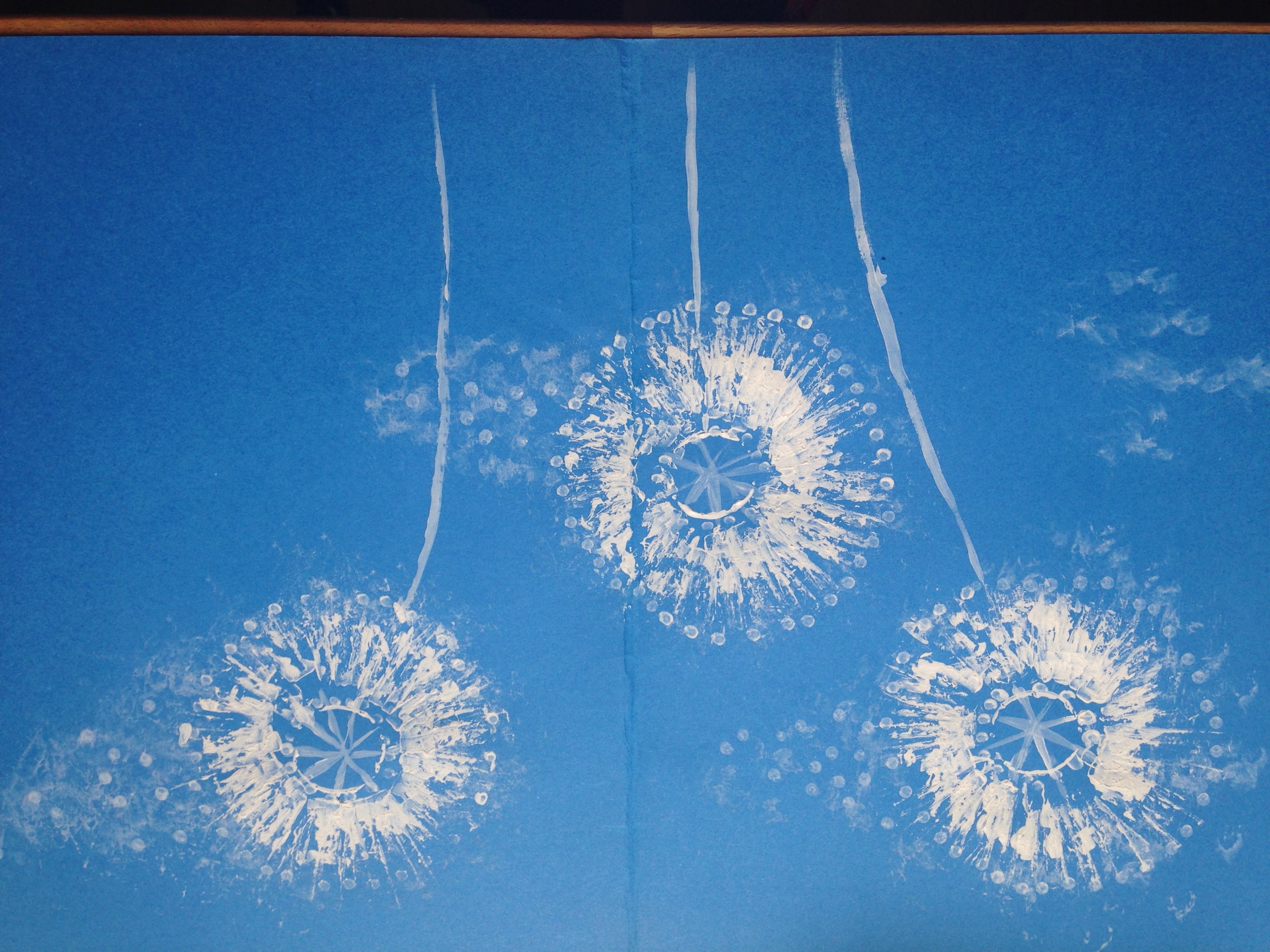 Et voilà une superbe peinture…